Outcomes Management and a Culture of Change
Massachusetts Nonprofit Network Conference 
Wednesday, October 29, 2014
 
Steve Backman, Database Designs
Ellen Bass, Capacity Institute
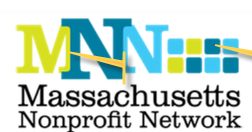 Prepared by Ellen Bass and Steven Backman. You may use and adapt this under a Creative Commons Attribution-ShareAlike 3.0 Unported License.
[Speaker Notes: Slides 1-11, 3:45-3:55

Handouts:
Powerpoint slides
Glossary of terms
Benchmark Assessment Tool (2 versions)
1 pager on agency spotlight
My Next Steps to Advocate]
Outcomes are Changes in People’s Lives
Initial outcomes (direct result of program activities)
New knowledge
Increased skills
Changed attitudes or values
Intermediate outcomes (significant milestone)
Modified behavior
Long-term outcomes (1-2 years after program completion)
Improved condition
Altered status
10/29/2014
2
Outcomes & Culture of Change
Disentangle Outcomes from Outputs
10/29/2014
3
Outcomes & Culture of Change
Nonprofit Bottom Line
Our
Their
10/29/2014
4
Outcomes & Culture of Change
[Speaker Notes: Context: 
Funders want outcomes, nonprofits want outcomes.
Pay for Success, public-private-philanthropic partnership.
This should be easy…why isn’t it?

Outcomes are the profit of the nonprofit sector; results.  Outcomes are our reason to exist, to be in business
Just like a for-profit manages to maximize $ profit, a nonprofit can manage to maximize our profit: outcomes
How can you maximize something if you can’t even define it?  Or measure it?  
Define effective organization:  One able to improve its outcomes over time]
Who’s In the Room?
Ellen, Steve, Jesse…		and you!

Your role
Agency progress
Your familiarity
10/29/2014
5
Outcomes & Culture of Change
[Speaker Notes: Your role:
nonprofit program managers
organizational leadership
Funders
technical assistance provider

2. Agency progress 
a. Currently measure participant outcomes, looking to strengthen
b. Just at the starting point and have frustrations 
c. Planning now and need to get started

3. Your familiarity
a. We have the organizational capacity to do this
b. To be effective, we need training or assistance
c. We help others (consultants, intermediary)]
Workshop Agenda
Agency assessment (20 min)
Case study, barriers to change (20 min)
Discussion:  Common obstacles (20 min)
Organizational readiness plan (15 min)
Total 75 min
10/29/2014
6
Outcomes & Culture of Change
Workshop Goals
Understand elements of outcomes management system
Understand how your organization can use outcomes data to improve participant outcomes
Understand your organization’s status and next steps to build outcomes management system
Gain ideas how to negotiate with funders about your outcomes management system
10/29/2014
7
Outcomes & Culture of Change
[Speaker Notes: We will not teach/train you how to implement an outcomes management system – that takes 2 years, because it involves culture change.]
Outcomes Management System
Definition:  A system of organizational practices designed to improve an organization’s effectiveness as measured by increased participant outcomes.  
Four big questions:
What participant outcomes are we aiming for?
How well are we doing?
With whom must we partner?
How can we improve?
10/29/2014
8
Outcomes & Culture of Change
What Does an Effective Nonprofit Agency Look Like?
Focuses on improved participant outcomes
Uses learning to guide next cycle of work
Uses outcomes data to drive decision-making about programs, staff, partnerships and resources 
Ensures outcomes evolve to be self-correcting
10/29/2014
9
Outcomes & Culture of Change
[Speaker Notes: This is the framework – reflect on it
(If there are challenges, put them in parking lot until end)

MEASURE AND ANALYZE OUTCOMES
Have a culture that values the use of data in making decisions about the constituents
Have a process for examining the data and understanding what it is saying
Have a process for making necessary changes based on the data
How can agencies create this culture?]
Theory of Change: Your Blueprint for Success
Connect strategy to program operations
Target population within the service population
Short, medium and long term outcomes
Codified program
Indicators and measures
Use data to drive improvement
10/29/2014
10
Outcomes & Culture of Change
Indicators make Outcomes measurable
Do indicators connect to outcomes?
Can we measure our indicators?
Can we do it reliably, cost-effectively?
Can we repeat regularly? 
Can we compare to community norms? 
Have we protected privacy, security?
10/29/2014
11
Outcomes & Culture of Change
Outcomes Management System
10/29/2014
12 of 22
Outcomes & Culture of Change
Benchmark Assessment Tool
Purpose:  help you build your outcomes management system from ground up
17 effectiveness practices
Pre- and post-test
Goal:  level 4 practice
General or youth program
10/29/2014
13
Outcomes & Culture of Change
[Speaker Notes: Slides 1-13, 10 mins, 3:45-3:55
Normally we work with 15 agencies over 2 years to build 17 practices through a combination of group sessions individualized consultation
Self-assessment or outside consultant
4-point scale with specific indicators
High performing agencies say takes 3-10 years to incorporate these practices into your agency’s DNA
Culture change]
Benchmark Assessment Tool
Pair up with a colleague
Take the Assessment for your agency
10 mins.
Questions?
10/29/2014
14
Outcomes & Culture of Change
[Speaker Notes: Slide 14, 10 mins, 3:55-4:05
What did you learn?  Take 2 comments]
Do you need a new data system?
Are you running on spreadsheets? 
	Have you outgrown your old system? 
			Is data going in and nothing coming out? 

Take 10 minute self-assessment
10/29/2014
15
Outcomes & Culture of Change
[Speaker Notes: O time for 15-16]
Steps toward a Data-Driven Culture
Use program pilots
Gear change to program calendar
Reserve time to share and analyze data
Train for self-reliance in reporting
Dashboards let reports come alive
Reward data champions
10/29/2014
16 of 22
Outcomes & Culture of Change
Agency Case Study
Agency Background
Describe culture change process
Identify barriers
How your organization overcame them
10/29/2014
17
Outcomes & Culture of Change
[Speaker Notes: 4:05-4:25, 10 mins plus 10 min Q&A]
Group Discussion: Making it Real
What did you learn about your organization from taking the Benchmark Assessment?
What challenges or obstacles have you experienced implementing an outcomes management system? 
What is the most important thing your organization must do to implement an outcomes management system?
What is one truth you wish your funders can understand about your outcomes management?
10/29/2014
18
Outcomes & Culture of Change
[Speaker Notes: 4:25-4:45, 20 mins., slide 18

Additional questions if needed:
What are your funders’ priorities regarding outcomes management?
How can nonprofits and funders improve our partnership to strengthen outcomes for participants?]
Your Next Steps to Advocate for Outcomes Management
Through all, aim for self-sufficiency and continuous improvement
10/29/2014
19
Outcomes & Culture of Change
[Speaker Notes: Slides 19-22, 4:45-5:00, 15 mins.
Who are the OM champions? How inspired are the leaders to adopt outcomes management?  
	Board
Executive Director
Program staff
Resource development staff
What should characterize your agency related to outcomes management?  Why?  What should your agency look like?
With which of the champions do you have the best relationship?  Who are the early influencers?
Takes 2 years
Measure only the data you need to ensure success
Worksheet My next steps 5 minutes]
Are You Ready for Performance Management?
Get ready:  Read, learn, assess, plan
Build your system:
Identify funded peer cohort of organizations (Capacity Institute, Bridgespan, …)
Build agency system solo (David Hunter, FSG Social Impact Consultants,  Wellspring Consulting)
Consider Performance contracts 
(Pay for Success bonds)
10/29/2014
20
Outcomes & Culture of Change
[Speaker Notes: If you want this:
You will need outside help to articulate outcomes, select tools, hold yourselves accountable, envision and manage change
If you want it, you can do it!  
Persuade your funders that this is important, get the help you need to build and sustain your system 
Replicate or scale effective practice:  New Profit, Social Innovation Fund 
We hope many agencies in MA can take advantage of Pay for Success]
Useful books and reports
Leap of Reason, Mario Morino
http://www.vppartners.org/leapofreason/getit
Working Hard and Working Well, David E. K. Hunter 
http://www.vppartners.org/leapofreason/get-working-hard-and-working-well 
Software for Program Evaluation, Idealware
http://idealware.org/reports/understanding-software-program-evaluation?key=10035930
10/29/2014
21
Outcomes & Culture of Change
About Us
Ellen Bass, ebass@bmaboston.org
Capacity Institute of the Black Ministerial Alliance. bmaboston.org/node/4

Steve Backman, steve@dbdes.com
Database Designs, www.dbdes.com
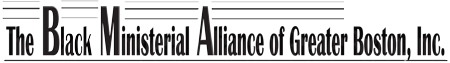 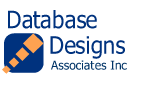 10/29/2014
22
Outcomes & Culture of Change